بسم الله الرحمن الرحيم
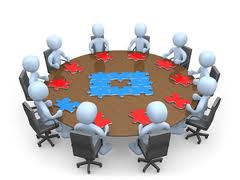 کميته هاي بيمارستاني در الگوي اعتباربخشي
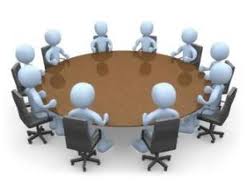 نقش کميته هاي بيمارستاني
1- کميته ها بازوهاي مشورتي و تصميم گيري رئيس و مدير بيمارستان هستند .2- کميته ها بعنوان اتاق فکر بيمارستان هستند.3-کميته ها برنامه ريزي سازماندهي و هماهنگي فعاليت هاي بيمارستاني را انجام مي دهند.
ادامه  نقش کميته هاي بيمارستاني
4- کميته ها ايجاد زمينه جهت مشارکت فعال پرسنل مي کنند.5- کميته ها بازتاب فعاليتهاي بيمارستان بشمار مي آيند.6- کميته ها محل تصميم گيري گروه هاي مختلف مي باشند.7- کميته ها محور هدايت بيمارستانها هستند.
شاخصهايي که بايد در مورد کميته ها مد نظر قرار گيرد
1- انتشار اخبار کميته ها
2- ابلاغ اعضاء کميته ها
3- مصوبات اجرا شده
4- مصوبات اجرا نشده و علل آن
5- ليست اعضاء هر کميته به انضمام رويکردها
ادامه شاخصهايي که بايد در مورد کميته ها مد نظر قرار گيرد
6- شرح وظايف کميته ها
7- دبير هر کميته ابلاغ داشته باشد.
8- صورتجلسات طبق فرمت کميته ها( به صورت اخباري نه انشائي  و موضوع و هدف هر يک از بندها مشخص و گويا باشد.)
9- پيگيري مصوبات جلسات قبلي حتما انجام گردد.
شرح وظايف دبيران کميته هاي بيمارستاني
هماهنگي زمان تشکيل جلسات کميته مربوطه با افراد جلسه و تعيين تواتر برقراري جلسه با رئيس جلسه
تماس با کليه اعضا جهت شرکت در زمان مقرر و ارسال دستور جلسه قبل از هر جلسه
اطلاع رساني جلسات به دفتر رياست و مديريت براي هماهنگي بيشتر
انشا صورتجلسه و ارسال نسخ آن به شرکت کنندگان و دفتر حاکميت باليني(پس از هر جلسه حداکثر تا 48 ساعت)
تعيين مصوبات جلسه و مسئول پيگيري آن در صورتجلسه
پيگيري مصوبات جلسه ازمسئول پيگيري در طول مدت زمان مقرر و اعلام گزارش پيگيري در جلسه بعدي
دعوت نامه
اطلاع رساني اعضاي کميته ها با دعوتنامه کتبي از طريق اتوماسيون صورت پذيرد
در متن دعوتنامه دستور جلسه ذکر شود
قبل از تشکيل جلسه هماهنگي بصورت تلفني با اعضاي کميته ها صورت پذيرد
نکات قابل توجه در مورد کميته ها
کميته ها در فواصل زماني منظم تشکيل مي شوند.
ليستي از اعضاي هر کميته در اختيار رئيس کميته است
صورتجلسات تمام جلسات برگزار شده کميته ها نگهداري مي شود.
تهيه و تنظيم صورتجلسه مطابق فرم FM-28-92
تعيين دستور جلسه بعد در انتهاي هر جلسه 
ارسال صورتجلسه حداکثر دو روز پس از تشکيل جلسه به دفتر حاکميت باليني و اعضا و مدعوين جلسه
ارسال فايل الکترونيکي صورتجلسه به دفتر حاکميت باليني از طريق اتوماسيون اداري
نکات قابل توجه در مورد کميته ها
پيگيري مصوبات کميته و طرح آن در ابتداي هر جلسه و ذکر در صورتجلسه (وجود شواهد و مستندات مبني بر پيگيري اجراي مصوبات کميته ها)
ذکر دليل عدم اجراي مصوبات جلسه گذشته
وجود شواهد و مستنداتي که نشان دهند همه اعضاي کميته در مورد اهداف کميته و وظايف محوله ، توجيه شده و آموزش ديده اند.
نکاتي در مورد تهيه صورتجلسات
حتما نام کميته در بالاي فرم صورتجلسه نوشته شود.
نام رئيس و دبير کميته ذکر شود.
تاريخ و زمان برگزاري حتما ذکر شود (مثلا 14:30- 16:00)
دستور جلسه ذکر شود (لازم است ضمن دعوت از اعضا دستور جلسه به اطلاع آنها رسانده شود)
خلاصه موضوعات مطروحه: در ابتدا چند خط موضوعات بصورت انشائي، ذکر پيگيري مصوبات جلسه قبل و در صورت وجود گزارش اعداد و ارقام، و در انتها ذکر موارد مطروحه بصورت موردي
مصوبات جلسه: براي هر مصوبه مسئول پيگيري تعيين شود( تاحد امکان از نوشتن عبارت کليه اعضا خودداري شود)
دستور جلسه بعدي: حتما در انتهاي جلسه دستور جلسه بعد مشخص شود (حتي المقدور از نوشتن پيگيري مصوبات اين جلسه خودداري شود)
ذکر نام خانوادگي و سمت حاضرين و غايبين الزامي است.
ادامه چک ليست ارزيابي کمّي
ادامه چک ليست ارزيابي کمّي
با تشکر از حسن توجه شما